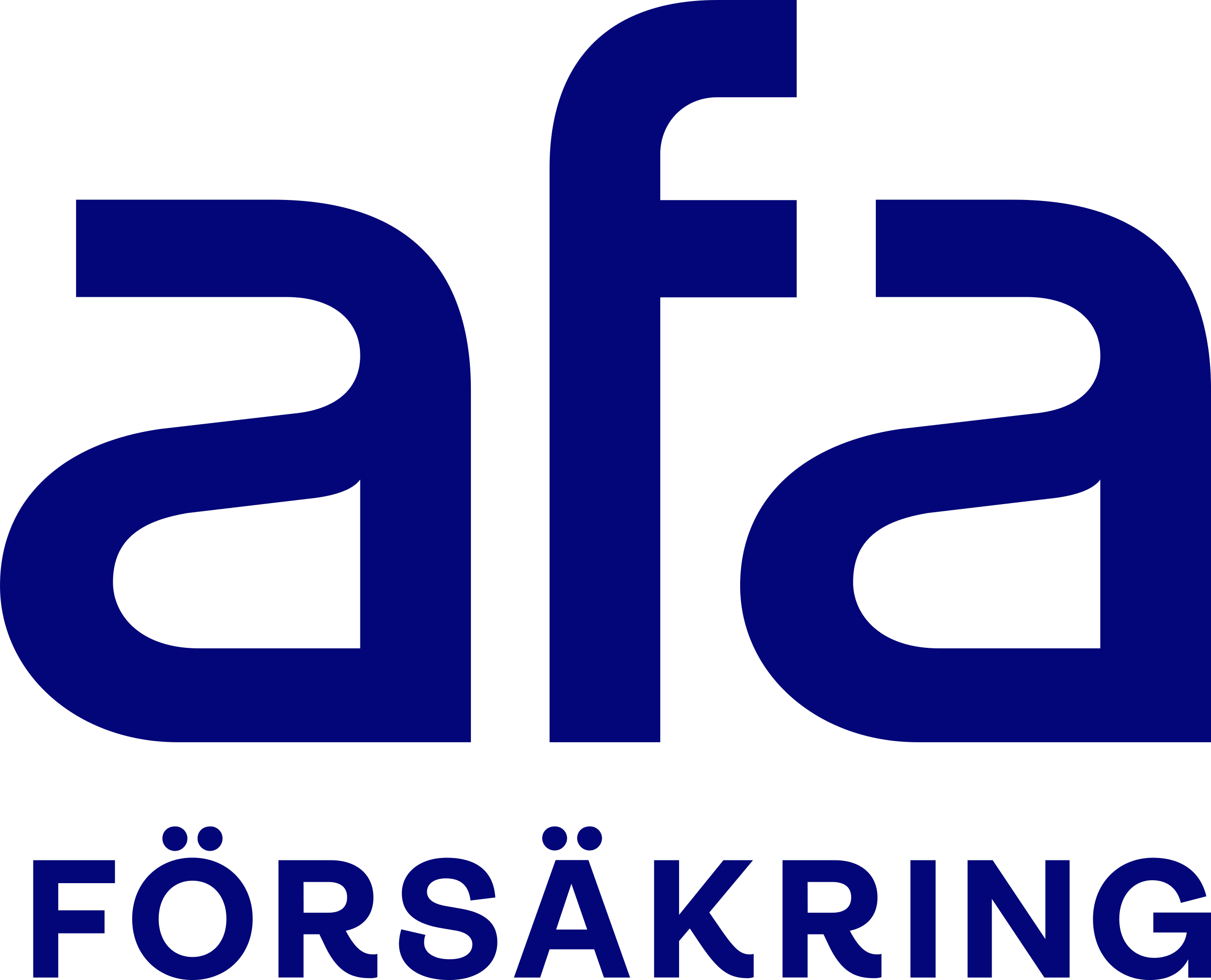 Knäskada
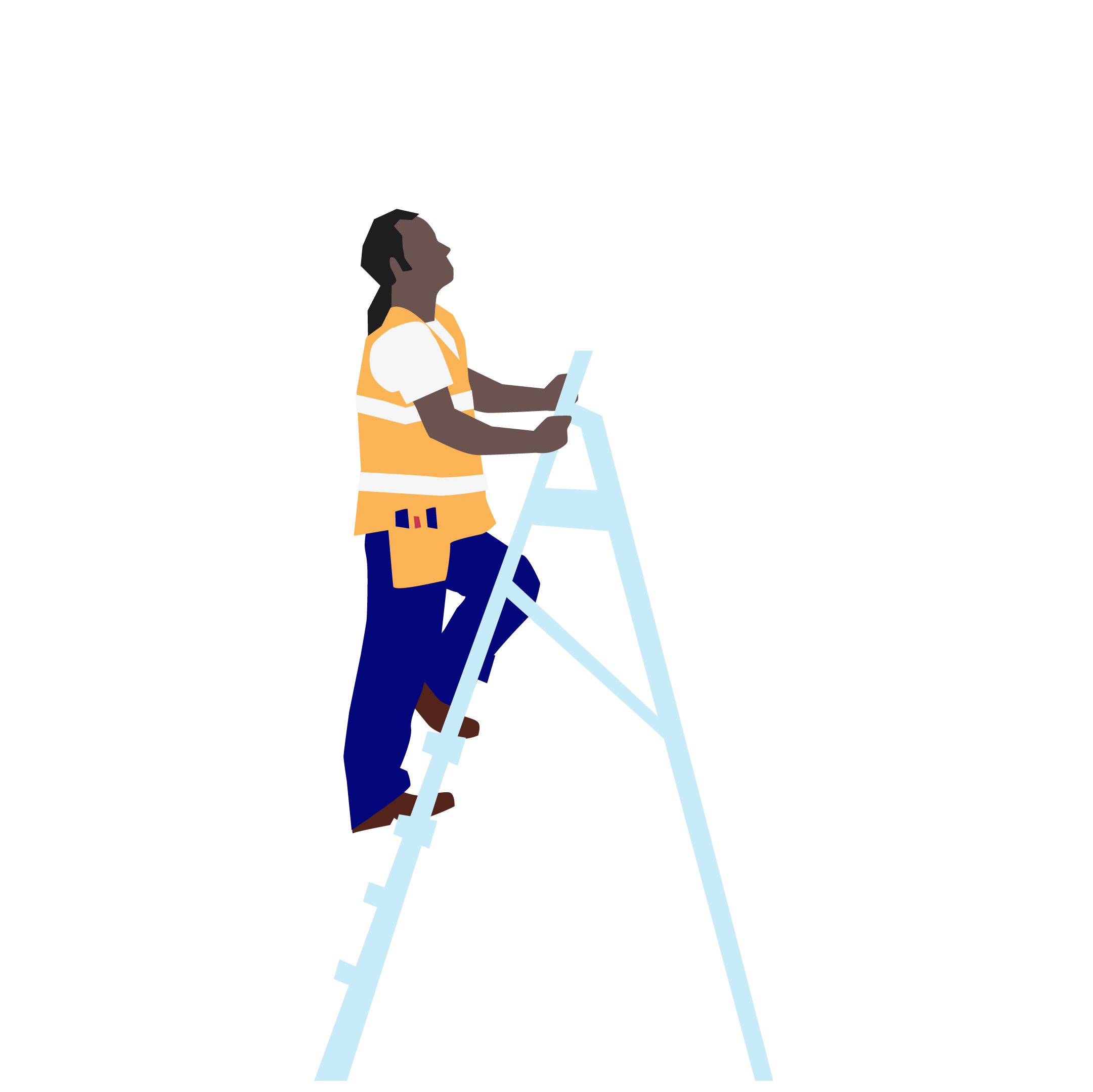 Vaktmästaren Bengt ramlade från en stege och fick en knäskada.

Yrke: Vaktmästare
Ålder: 50 år
Månadslön: 28 000 kr
Sjukskrivning: 3 månader
Kostnader: Läkarvård och mediciner på 1 500 kr
Efter sjukskrivning: Efter cirka 1 år bedöms Bengt ha 5 % medicinsk invaliditet
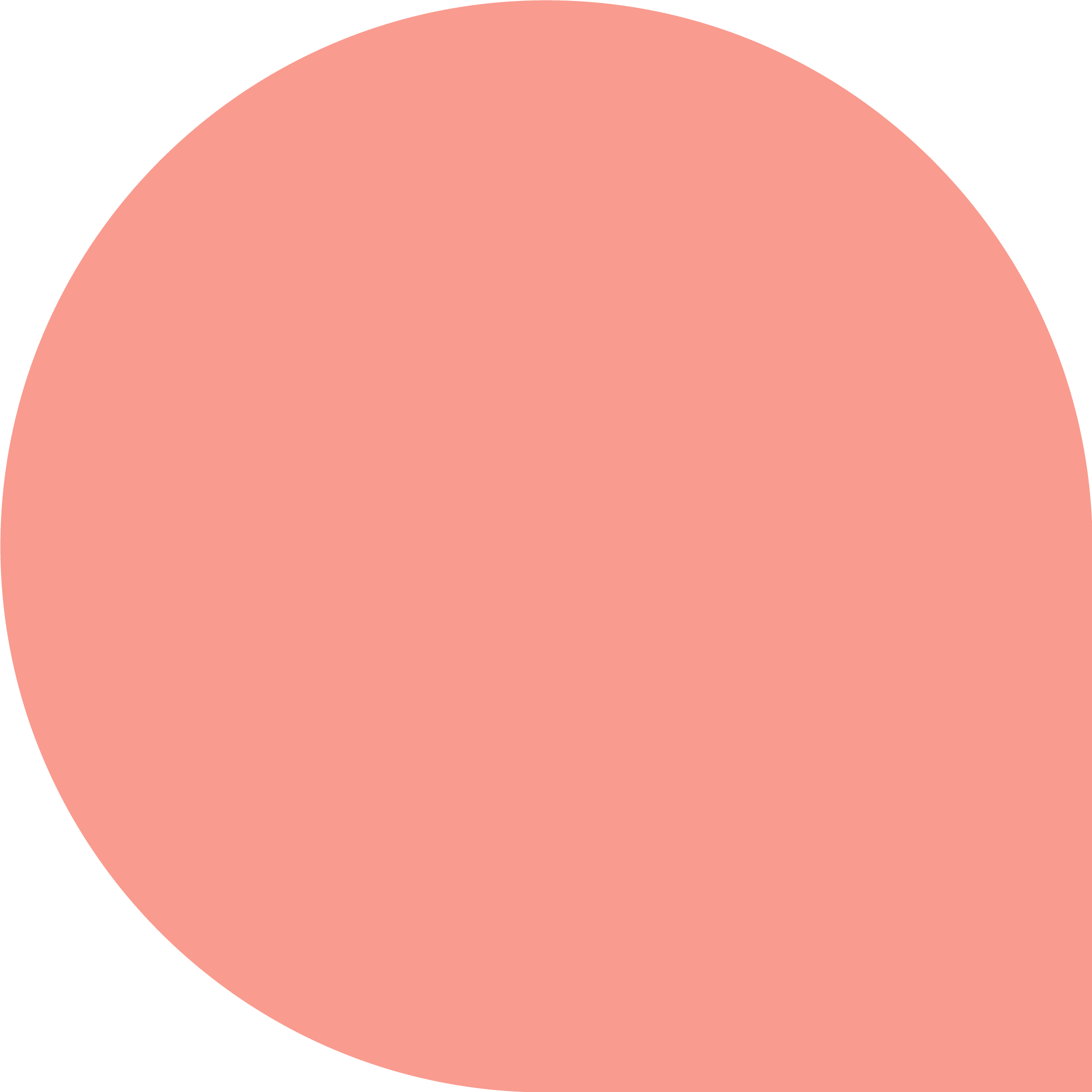 Om Bengt inte gör någon anmälan till Afa Försäkring får han ingen ersättning.
Ersättning från Afa Försäkring, den kollektivavtalade arbetsskade-försäkringen med ca 76 700 kr.